PHP(Session 1)
INFO 257 Supplement
Outline
What is PHP

PHP Language Basics

Breadcrumb Example
Big Picture
2
Process Request
1
HTTP Request
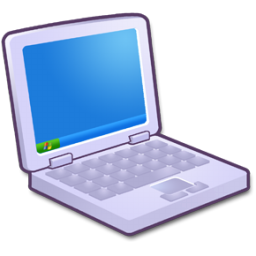 3
HTTP Response
Database
Web Server
4
Render HTML/CSS/JS Response in Browser
Build DOM
Apply CSS
Execute JS
The Request
“Traditional Directory Mapping”

http://www.berkeley.edu/academics/calendar.php
Note, we will not be covering MVC
HTML vs. PHP Requests
http://www.berkeley.edu/academics/index.html

Server will simply return the HTML file

http://www.berkeley.edu/academics/index.php

Server will 
Parse the php file,
Execute any php code within the file,
Then return a dynamically generated html file.
DEMO
PHP Block
<?php
	//PHP Code…
?>
Can put this anywhere and any number of times within the html of your PHP file.

The code in PHP Blocks merge together to form a single PHP execution script. So if you define a variable in an earlier block, it will be available in a latter block as well.
Variables
$variable_name = value;
Data Types

String			$a = “some string of characters”;
Integer (whole #’s)		$a = 1;
Float (fractional #’s)	$a = 1.1;
Boolean			$a = true;
Arrays			$a = array(1, 2, 3);
Objects			We may not have time to get to this, but lets see…
Resources		We won’t have time to get to this

null			$a = null;
			Special type that basically means “nothing”.
			Very common when working with databases
Functions
Define the Function
function my_function($param1, $param2){
	//code to execute…
	//possibly “return” a value/object
}

Call the Function
$a = 1;
$b = 2;
my_function($a, $b);
More about Functions
Default Parameters
function a($param1 = “defaultValue”){ }

Reference Parameters
function a(&$param1){ }

A word about variable scope…
echo
When you want to spit out some content into your html, use echo

<?php

	echo “Some Text”;
	echo $variable_name;
	echo $someArray[1] . “ “ . $someArray[2];

?>
Note, there is also a “print” function that is very similar to echo but echo is more useful since it can print out multiple variables/objects with a single call
Super Globals
There are predefined “Super Global” variables that are made available to you through the PHP runtime that you can use within your PHP code.
There are some other super globals but these are the main ones…
If… elseif… else
if (conditional expression 1){
	//code to execute if conditional expression 1 = true
}
 elseif (conditional expression 2){
	//code to execute if conditional expression 2 = true
}
else{
	//code to execute none of the conditional expressions are met
}


The conditional expression needs to be of a boolean (true/false) type. If you provide a variable or function that is not of a boolean type, it will either try to convert it or it will give you an error. 

Common type conversions: 0 = false, “” = false, “0” = false, [] = false, null = false
Conditionals
If compare numbers to strings (i.e. 1 == “1”), then string is converted to number and then compared. Note, this does not happen when you do the “===“ or “!==“ comparison
http://www.php.net/manual/en/language.operators.comparison.php
Logical Operators
AND		&&
OR		||

Examples ($a = 1, $b = 2, $c = 2)
($a > $b && $b == $c)  FALSE
($a < $b || $a == $c )  TRUE
($a == $c || $b == $c || somefunc($a))  TRUE
While Loops
while (conditional expression){
	//code to execute while conditional expression evaluates to true
	//commonly used to read row results from SQL query
}

do{
	//code executes at least once, then continues to execute while conditional expression evaluates to true
} while(conditional expression)
For Loops
1
2
1
2
4
for($i = 0; $i < 10; $i++){
	//execute code
	//You can use $i in your code
}
3
4
3
2
3
4
continue;		Stop execution and jump to “4”
break;		Break out of loop		

Note, you can use “continue;” and “break” in other loops as well (like the “while” loop)
2
3
…
Demo Time
DEMO
Working with Strings
Escape Characters
New line		$a = “this is a new line \n”;
Backspace	$a = “C:\\Some\\Path\\To\\index.php”;
Double Quotes	$a = “<a href=\”http:\\\\www.google.com\”>Google</a>”;  
OR…		$a = ‘<a href=“http:\\\\www.google.com”>Google</a>’;

Concatenation
echo “add” . “strings” . $a;

$query = “SELECT *”;
$query .= “FROM table1, table2”;
$query .= “WHERE table1.id = table2.id;”;

Useful functions ($string = “some random string”)
ucwords($string)  “Some Random String”
strtoupper($string)  “SOME RANDOM STRING”
str_word_count($string)  3
strlen($string)  18
strpos($string, “random”)  5 (returns false if not found)
Working with Arrays
Arrays can contain mixed data types
$myarray = array(1, “string”, true);

Associative Arrays (kind of like Dictionaries, except that the array maintains order)
$myarray = array(“somekey” => 1, “anotherkey” => “value”)
$myarray[“somekey”]  1
Note, can also access by index: $myarray[0]  1

Can add new arrays elements after array has been instantiated by
$myarray[“someotherkey”] = “string”;

Multidimensional Arrays
$locations = array();
$locations[“sanfran”] = array(“lat” => 100, “long” => 100);
$locations[“la”] = array(“lat” => 150, “long” => 150);
$locations[“sanfran”][“lat”]  100
Traversing Arrays
foreach ($array as $value){
	//execute code for each value in the array ($value)
}

foreach ($array as $key => $value){
	//execute code for each key/value in the array ($value, $key)
}

There are MANY functions that operate on arrays, including sorting, merging, poping, pushing, shifting, splicing, etc. Check out php.net for a full list…
isset() vs. empty()
isset() checks to see if a variable is “set,” meaning it is not null. Returns false if not set and true otherwise.

empty() checks to see whether a variables value is empty, meaning whether or not it evaluates to false

$a = 0;
$b = “”;
$c = null;
$d = “string”;

isset($a)  True		empty($a)  True
isset($b)  True		empty($b)  True
isset($c)  False		empty($c)  True
isset($d) True		empty($d)  False
These are used a lot to check whether form inputs sent empty values or whether database results contain null values…
Include
Index.php
<?php   include(‘C:/Path/To/Your/nav.php’); ?>

Note, in your folder structure it is a good idea to create a specific folder that contains all your “include files”
nav.php
nav.php
footer.php
footer.php
Popular Uses of Include
Including a set of PHP functions and/or classes

Including any variables that are defined in other PHP files (like $document_root, $your_variable, etc.)

Including HTML that appears on more than 1 of your pages (i.e. menu, header, footer, sidebars, widgets, etc.)

Including objects that get instantiated in other PHP files (i.e. including a connection handle to your MySQL database)
Practical Example
Building a Dynamic Breadcrumb


Home > Academics > Courses > i257
Next Time
PHP Classes

Making SQL calls to your MySQL Database  Reading the results  Rendering HTML from the results

Sending Data to the Server